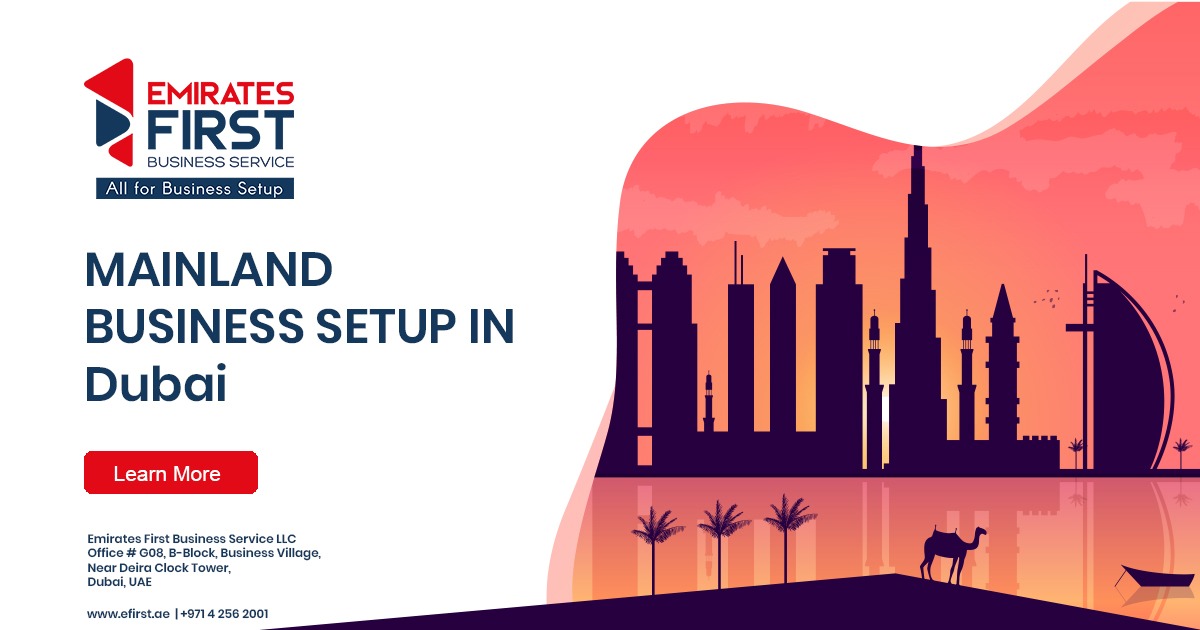 Mainland business setup in Dubai
Starting a company in the Dubai mainland comes with the experience that there won’t be too various restrictions and laws while conducting business activities. What is needed through is to have a regional sponsor? You can maintain a 100% percent ownership, but you still must have a local sponsor as it is officially required for business documentation. If you want to maintain full ownership the local sponsor must agree to refrain from interfering in the business activities.
Types of Companies in the Mainland
 Limited Liability company (LLC): The Company requires to have a minimum of two shareholders and maximum up to 50. Each shareholder is answerable according to the percentage he/she holds.
 
Branch Workplace: Investors can expand into dubai and are given an opportunity to set up their branch office in the mainland
 
 
Public shareholding Companies: This type of company is suitable for businesses dealing with large lucrative figures like banking, finance and insurance.
 
Professional Firms/civil Companies: Owner can choose their field of 
Functioning and can retain a 100% ownership.
 
Representative Office: can exist without a shareholder but cannot conduct business activities. Its sole purpose should be research and marketing
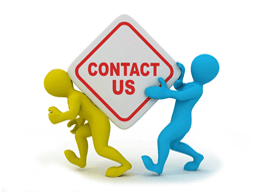 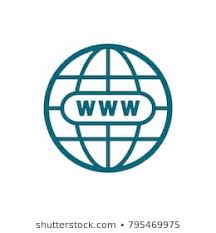 https://efirst.ae/
Emirates First Business Service LLCOffice # G08, B-Block, Business Village,Near Deira Clock Tower,Dubai, UAE
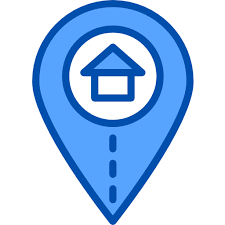 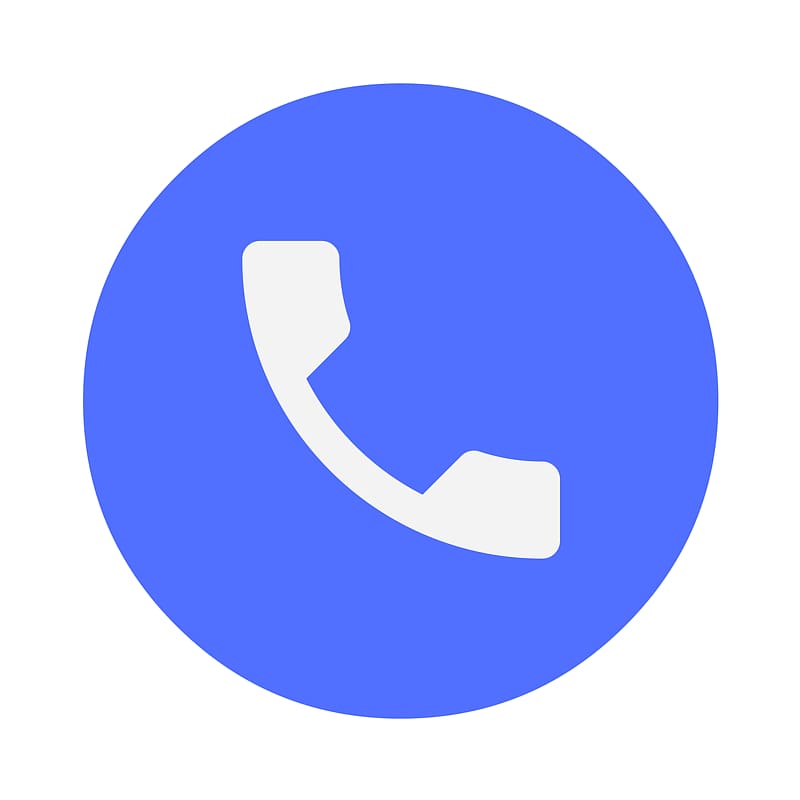 +971 54 991 4233+971 4 256 2001
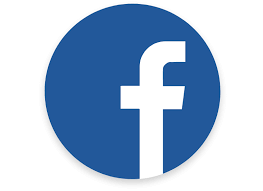 https://www.facebook.com/emiratesfirst/
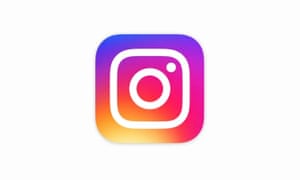 https://www.instagram.com/emiratesfirst/
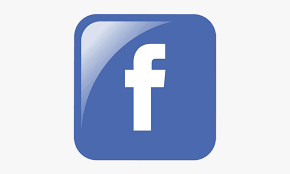 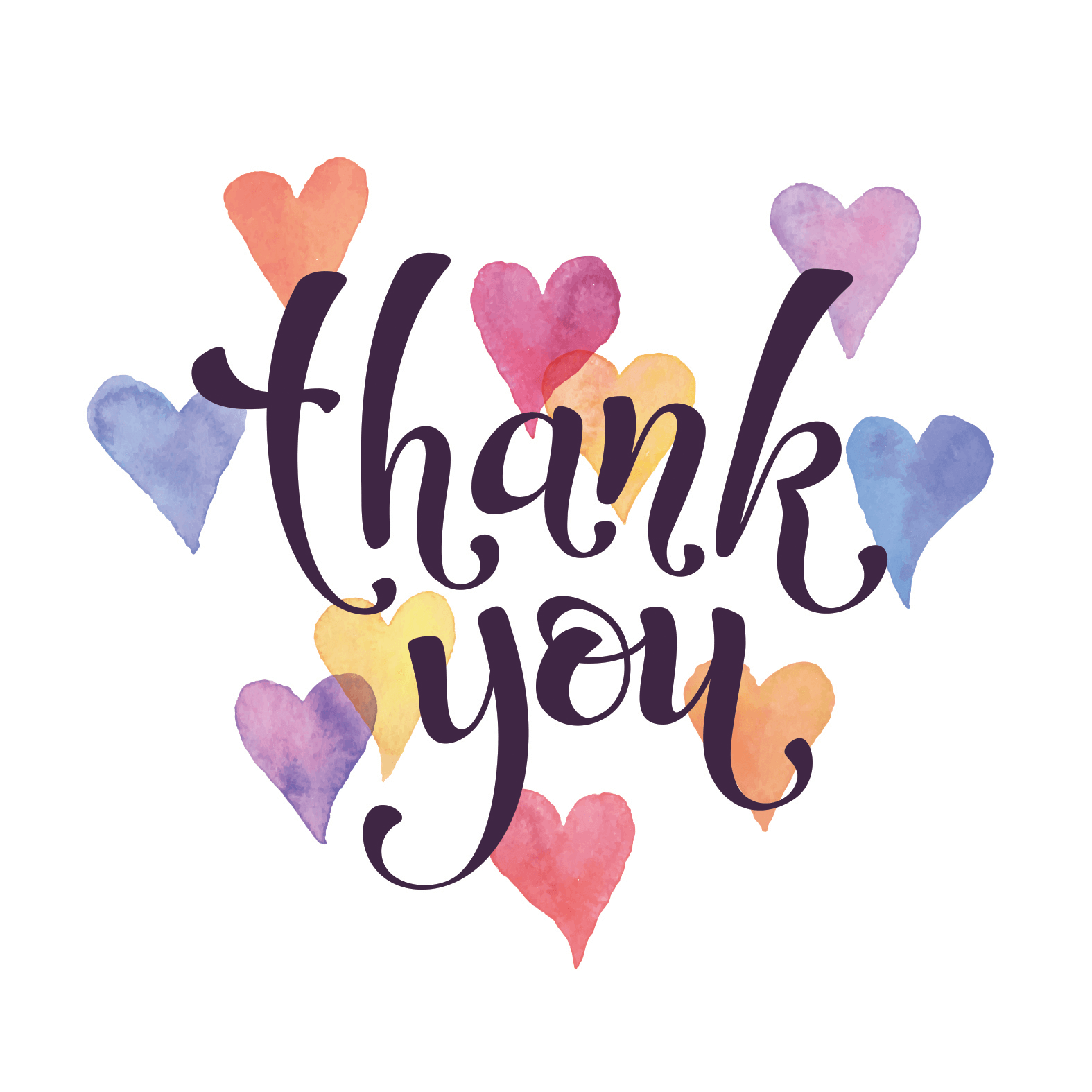